Bahrain Experience with 
Broadband Quality of Service
Eric Dunand
2014
A small clarification before we start
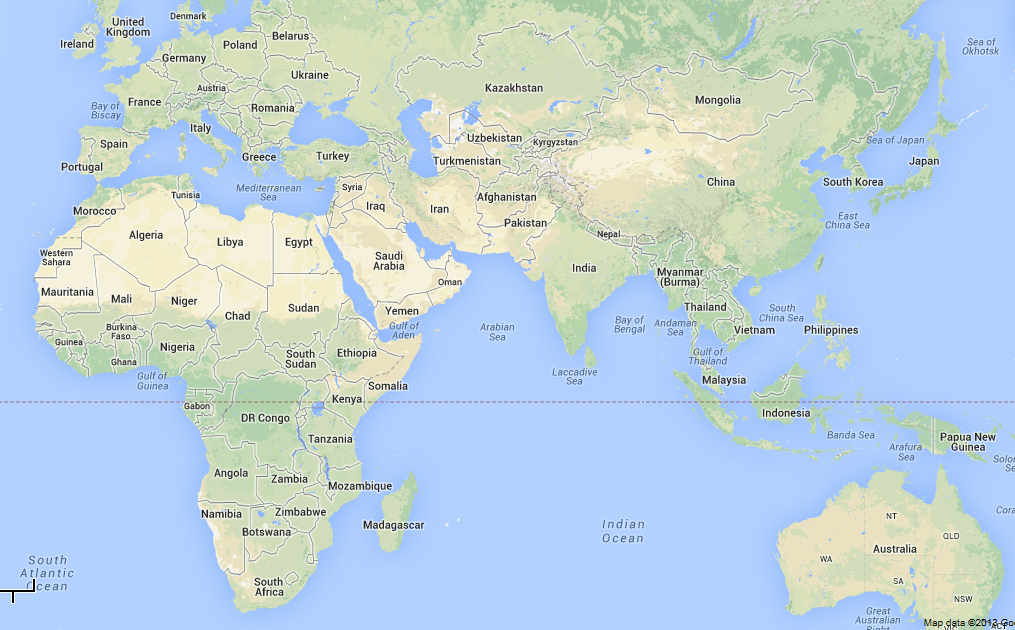 Kingdom of Bahrain
Some context information
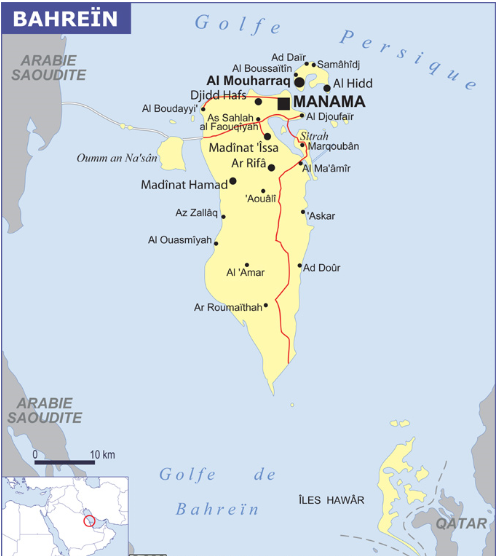 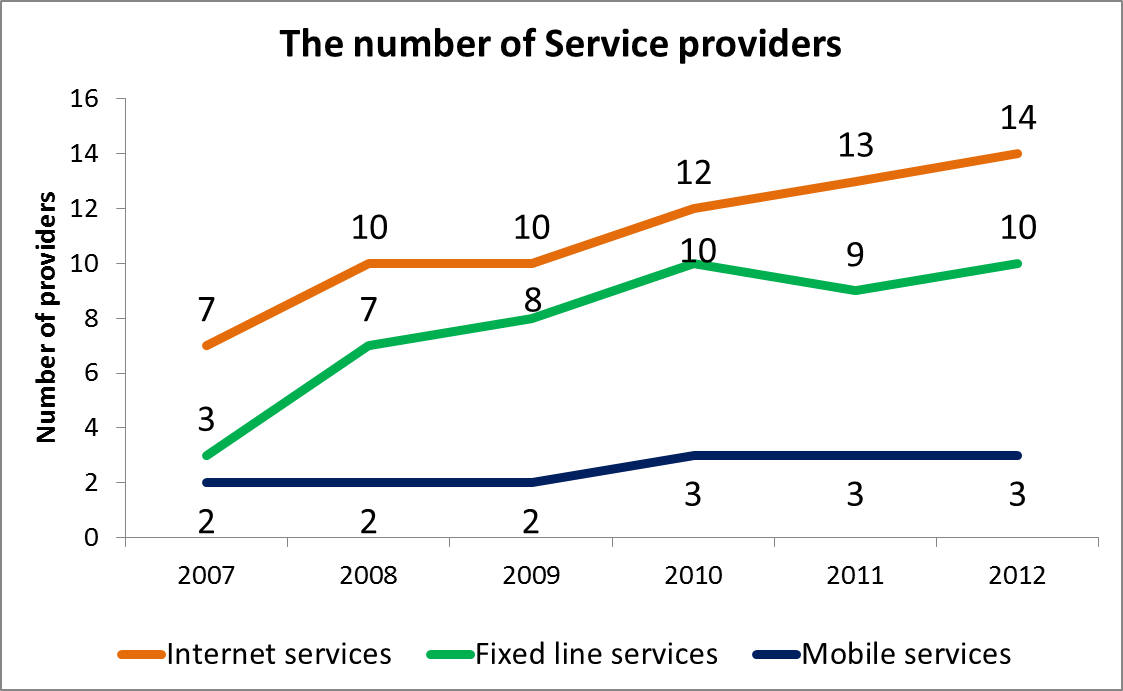 765 Km2
1.2 Million inhabitants

11 Million visitors in 2012
Island = surrounded by water
& surrounded by neighbors
Average Temp 30 C (Peak 50 C)
Home US Navy 5th Fleet
Telecom operators in the Kingdom of Bahrain
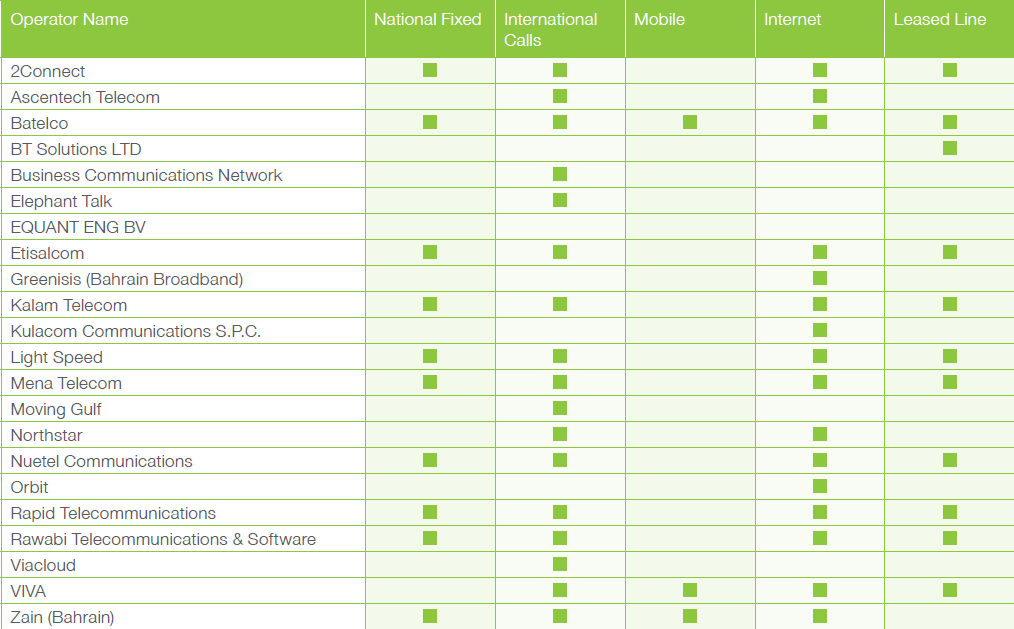 v
v
v
Fixed Broadband
Test methodology
Service view
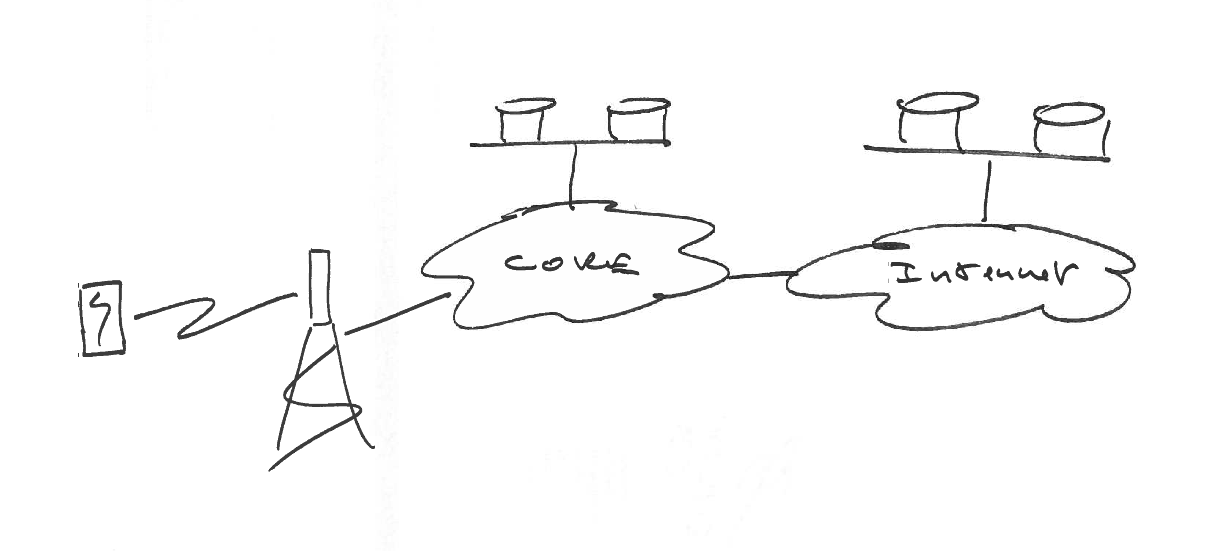 Service platforms
Service platforms
Access
CPE
Network
Test methodology
Service platforms
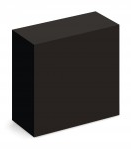 CPE
Objective: 	Benchmark focused on  qualitative assessment 
			of end to end services from an end user point of view
Service
Test methodology (Fixed Broadband example)
Remote test 
server
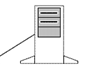 Local test 
server
Location 1
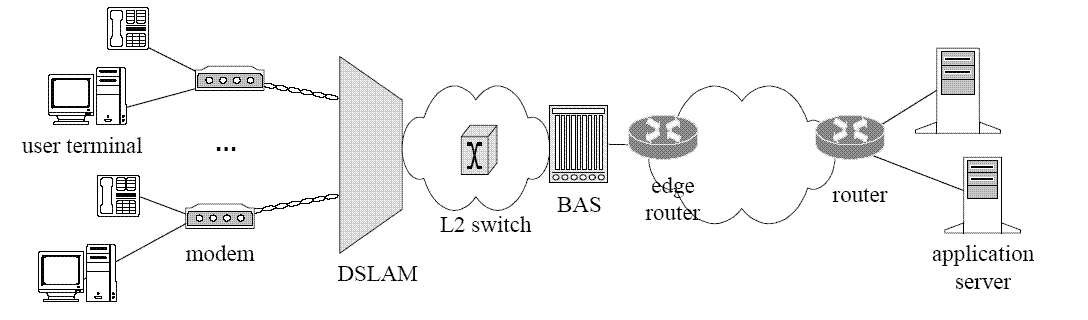 Probe 1
Service 1
Public Internet
Probe 2
Service 2
Public server
Location 2
Tests covers: 	FTP Upload/Download, HTTP Cached / non Cached,
			Echo reply (Ping) and DNS resolution time
Test methodology – multiple test targets
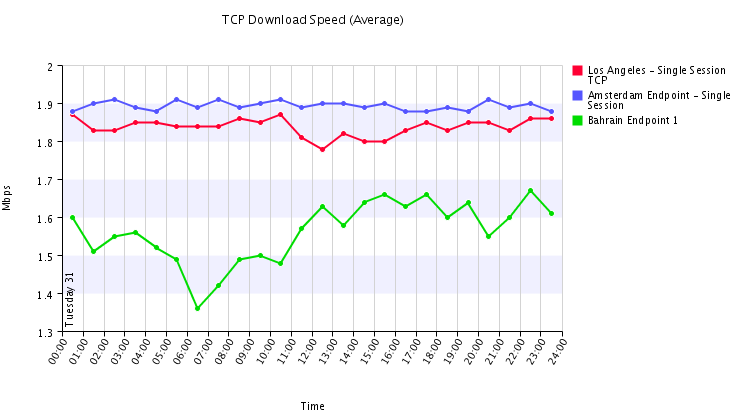 Test methodology – multiple tested services
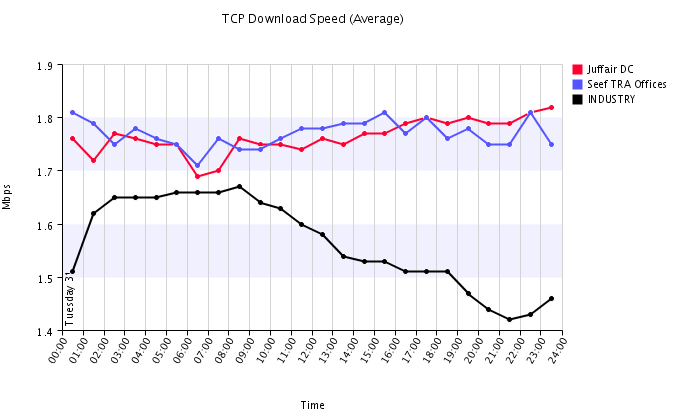 Fixed Broadband
Measurements performed by the Authority
Performance of a 2 Mbps fixed Broadband service
Performance of a 2 Mbps fixed Broadband service
January 2014
February 2014
March 2014
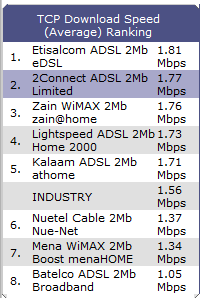 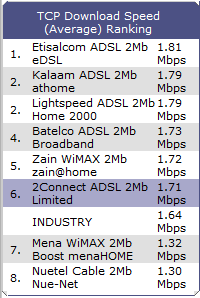 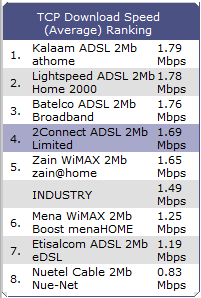 Performance is a dynamic phenomena
Performance of a 2 Mbps fixed Broadband service
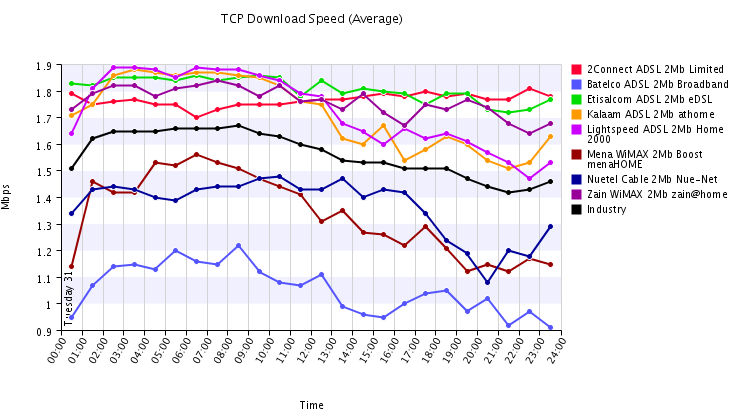 January 2014
24h view
Performance of a 2 Mbps fixed Broadband service
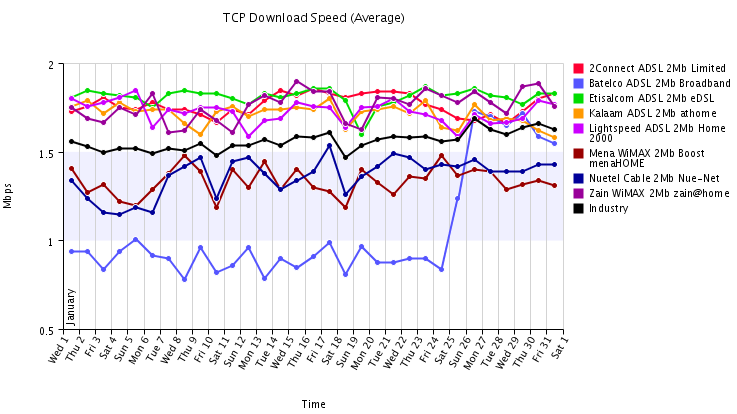 January 2014
Continuous
Performance of a 2 Mbps fixed Broadband service
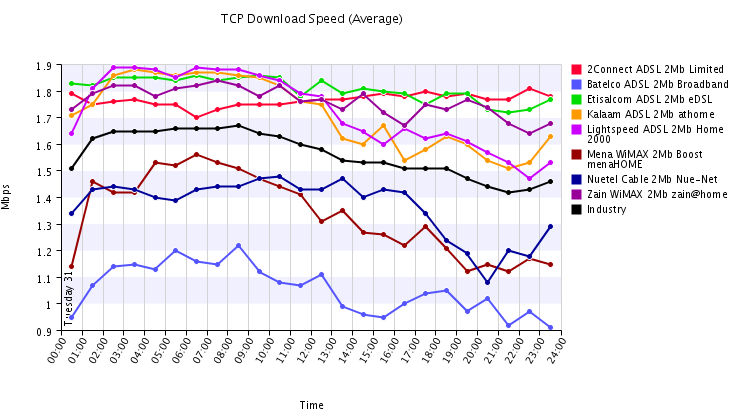 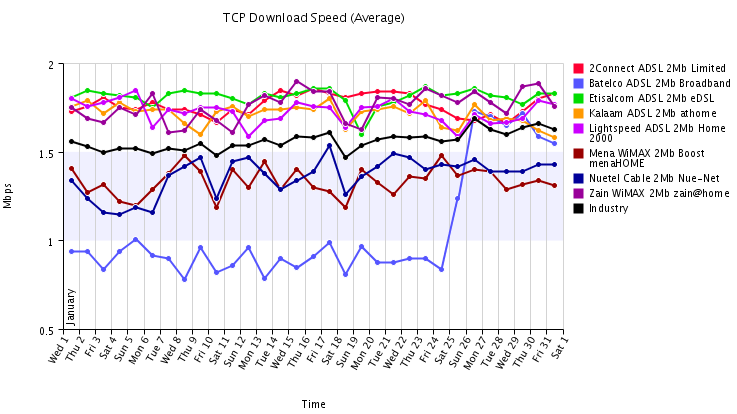 Choice of results presentation is very important
Performance of a 2 Mbps fixed Broadband service
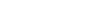 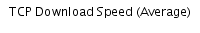 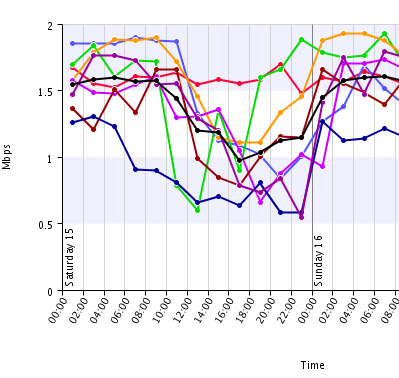 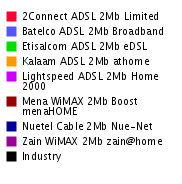 Focus on 
one day
Performance of a 2 Mbps fixed Broadband service
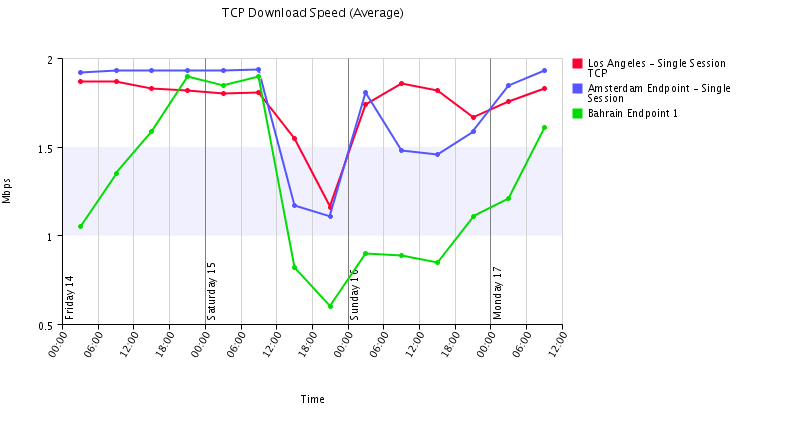 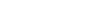 Focus on 
one day
FALCON cable fiber break between Egypt and 
Oman about 10 Km from Cable Landing Station
Counter-intuitive performance can 
be detected an analyzed
Fixed Broadband
Measurements provided by the Operators
Billing (ETSI EG 207 769 & 5.9)
Temporary peak linked with WiMax
 radio network issue
Last two quarters increase is driven 
by incumbent longer resolution time
Faults (ETSI EG 201 769 & 5.2)
Step due to WiMax fault rate

Industry average without 
the ISP remains below 5%
Peak due to radio frequency issue
with one WiMax network
Service supply time (ETSI EG 769 & 5.3)
Volatility with WiMax technology change
and some radio frequency issues
Used as comparison
Telecom operators in the Kingdom of Bahrain
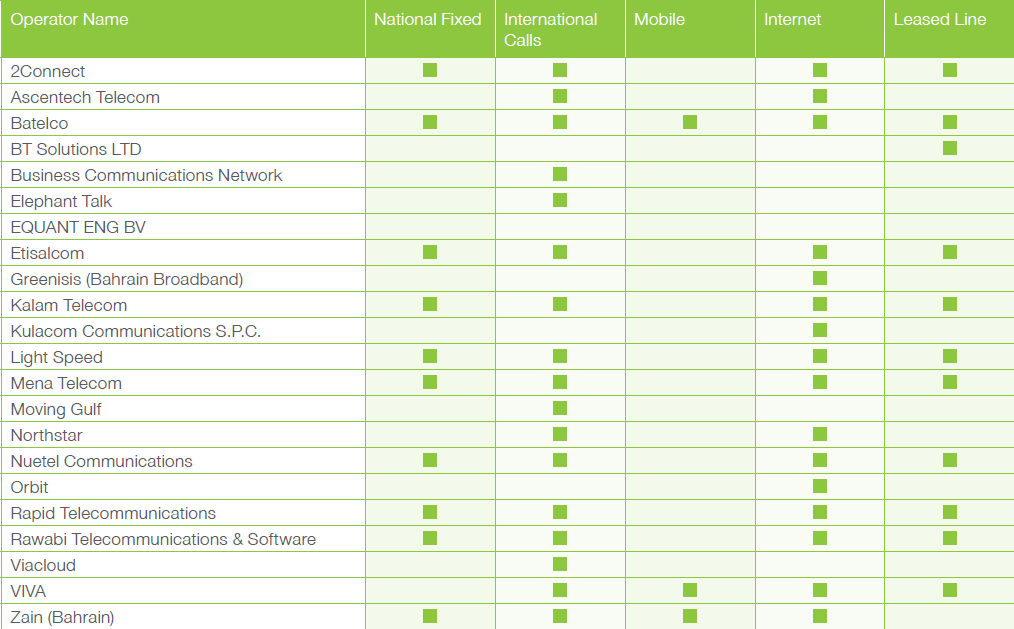 Mobile Broadband
Measurements performed by the Authority
Mobile service coverage compliance
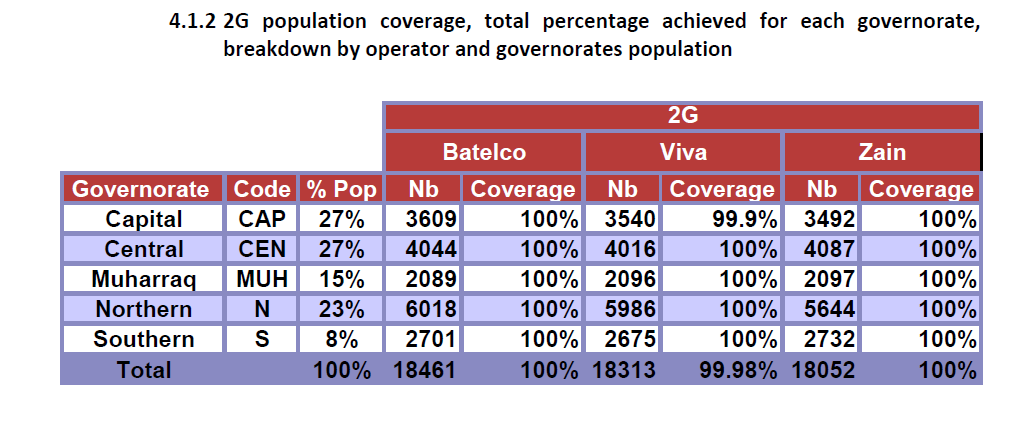 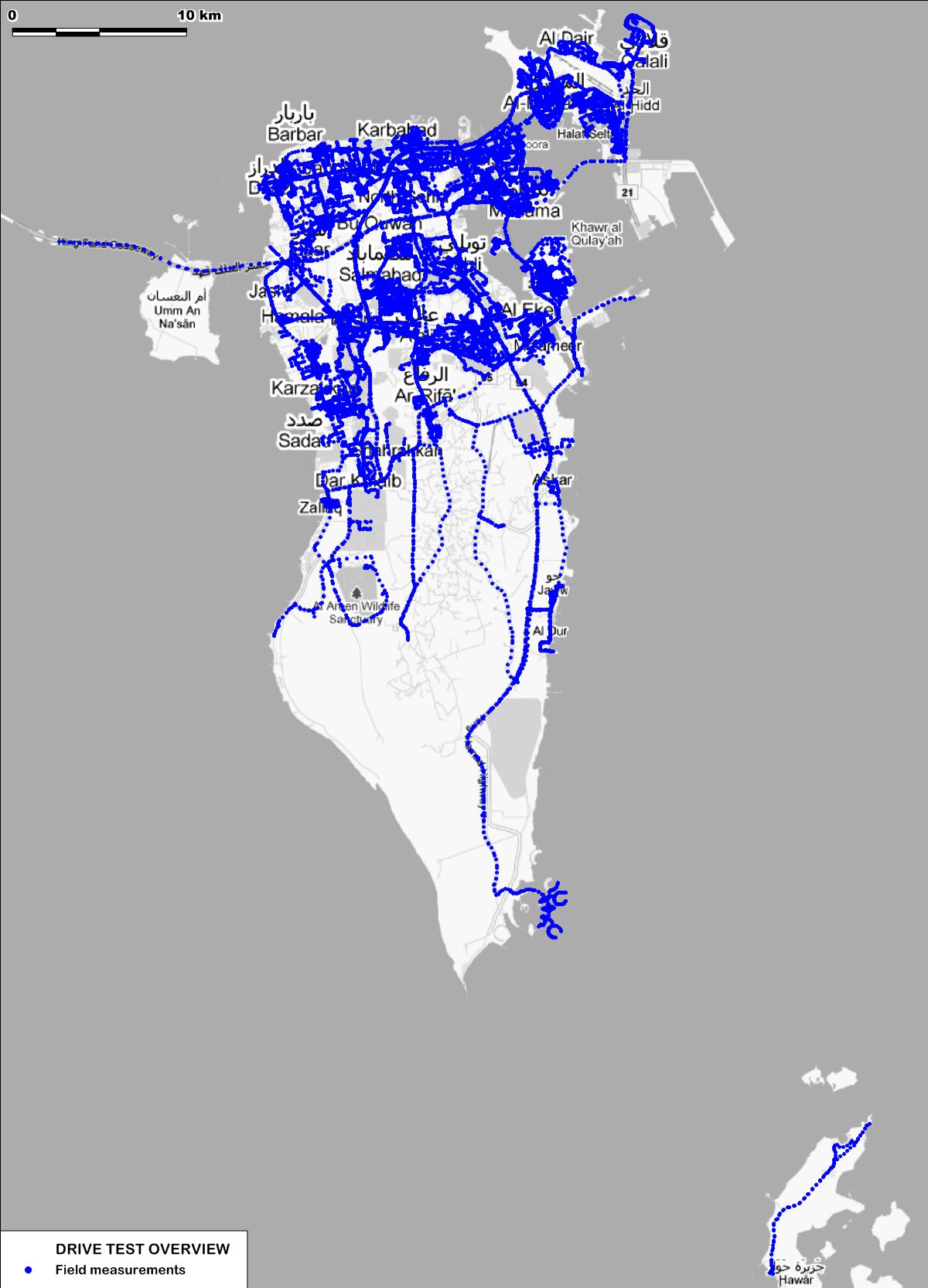 The audit consisted of a drive test throughout 
pre-defined path to measure the outdoor 
coverage of the population in the Kingdom via 
an accessibility test.
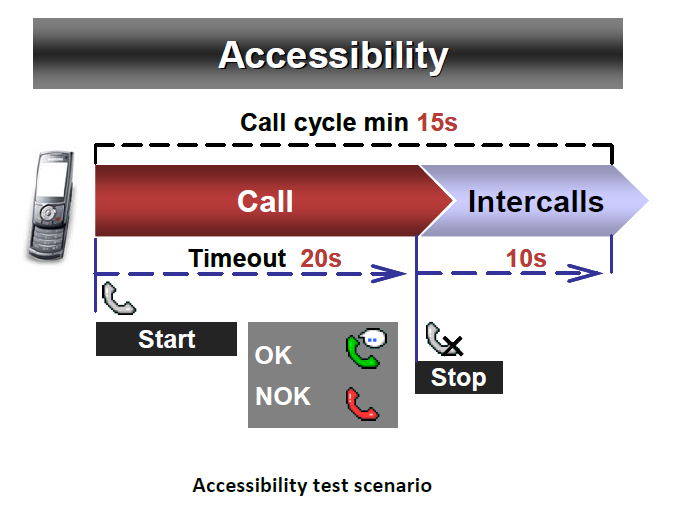 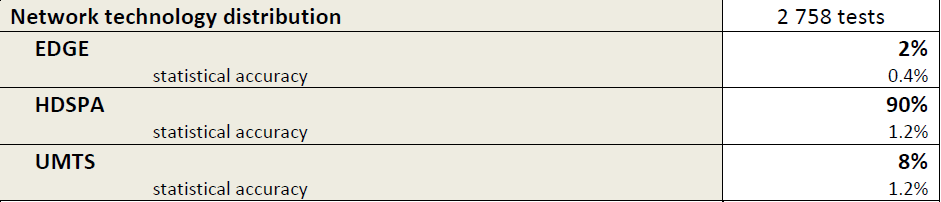 Mobile Broadband service access
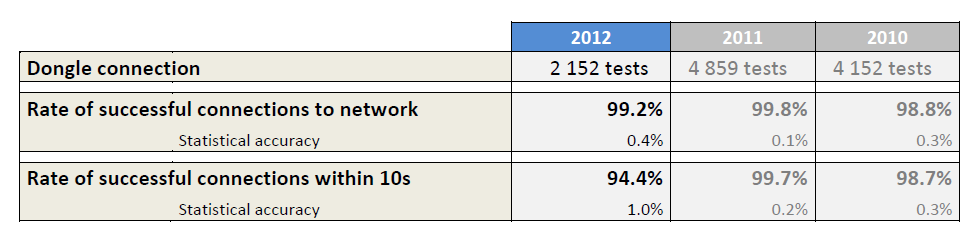 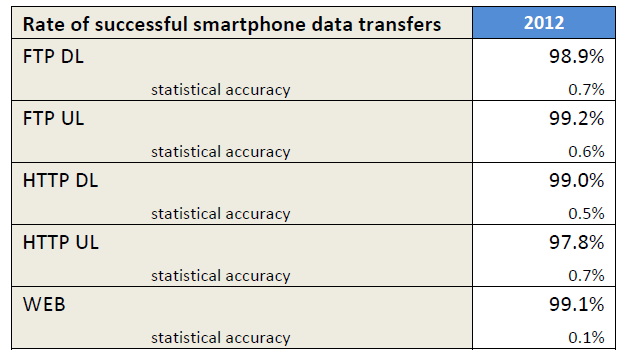 Year on year data allows for 
performance comparison
Mobile Broadband service performance
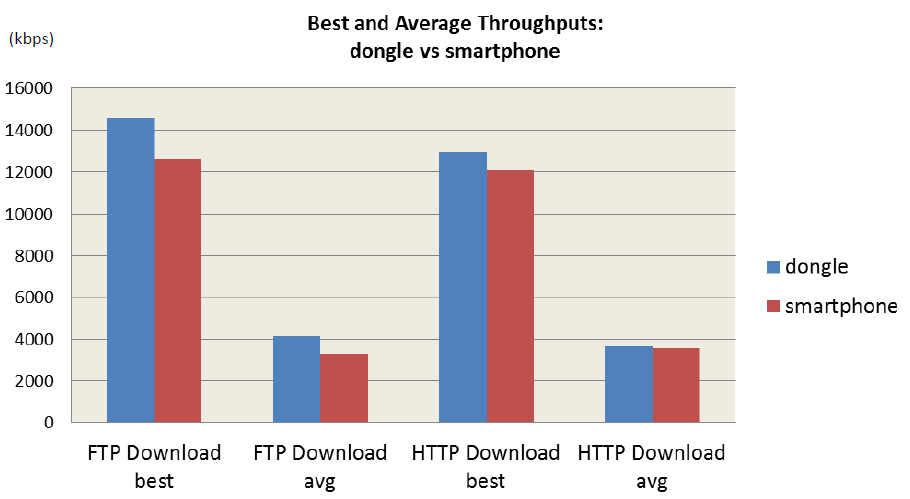 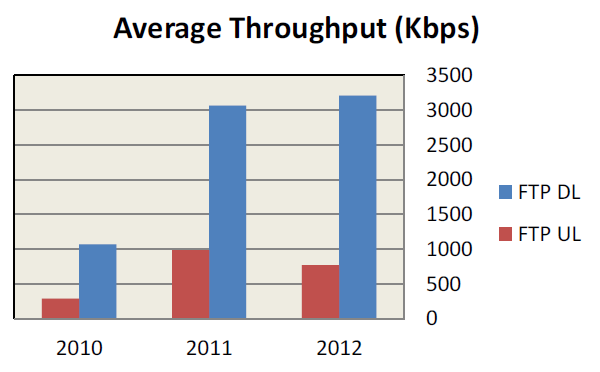 Performance is tested for HTTP and FTP also this is usually transparent to the end user
Mobile Broadband service performance
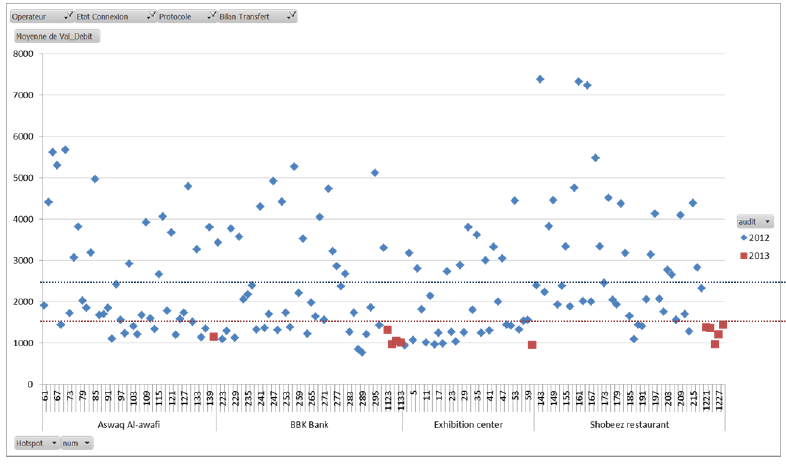 Dongle test performed to:
Server in Bahrain Blue
Server in India Red



No congestion on links or 
Mobile network
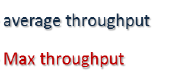 Default dongle TCP window size used impacting performance due to increased latency 
to reach server in India i.e. link idle while waiting acknowledgment packet.
Performance improved by increase of the TCP window size.
Test environment choice can lead to very different results
Mobile Broadband
Measurements provided by the Operators
Unsuccessful call setup
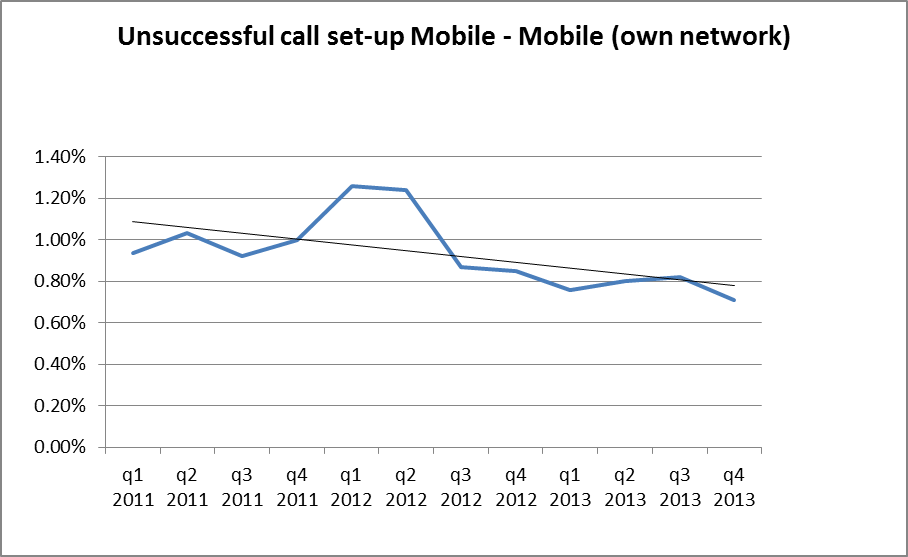 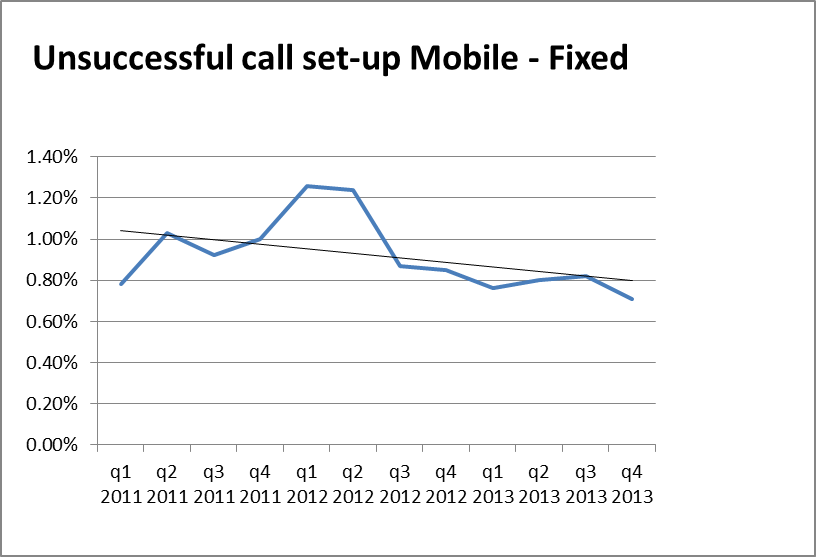 Mobile to Mobile
Mobile to Fixe
The percentage of unsuccessful calls has decreased to become in average below 1%
Dropped calls
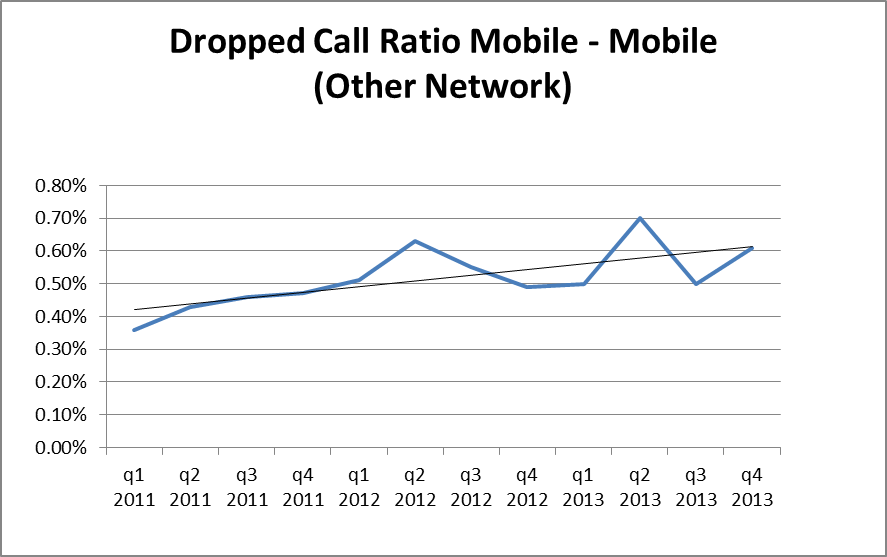 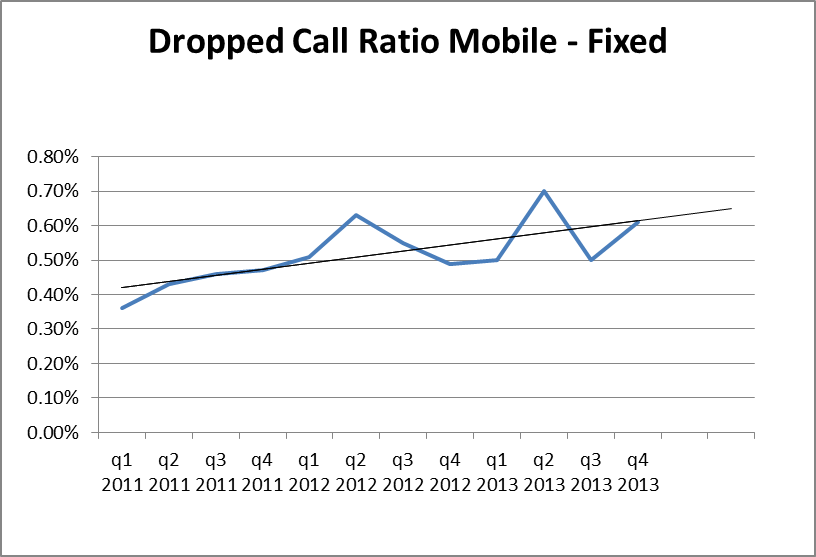 Mobile to Fixe
Mobile to Mobile
The percentage of dropped calls is slightly higher however remains well below 1%
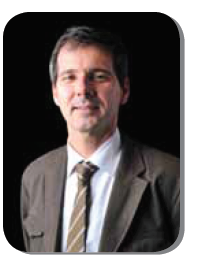 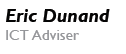 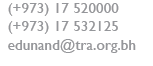 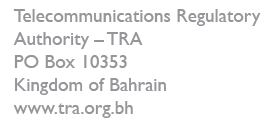 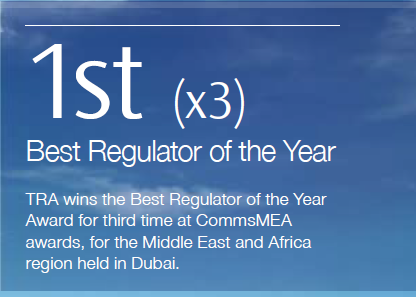 Thank You..!